TRƯỜNG TIỂU HỌC PHÚC LỢI
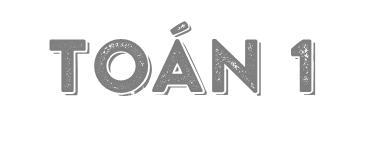 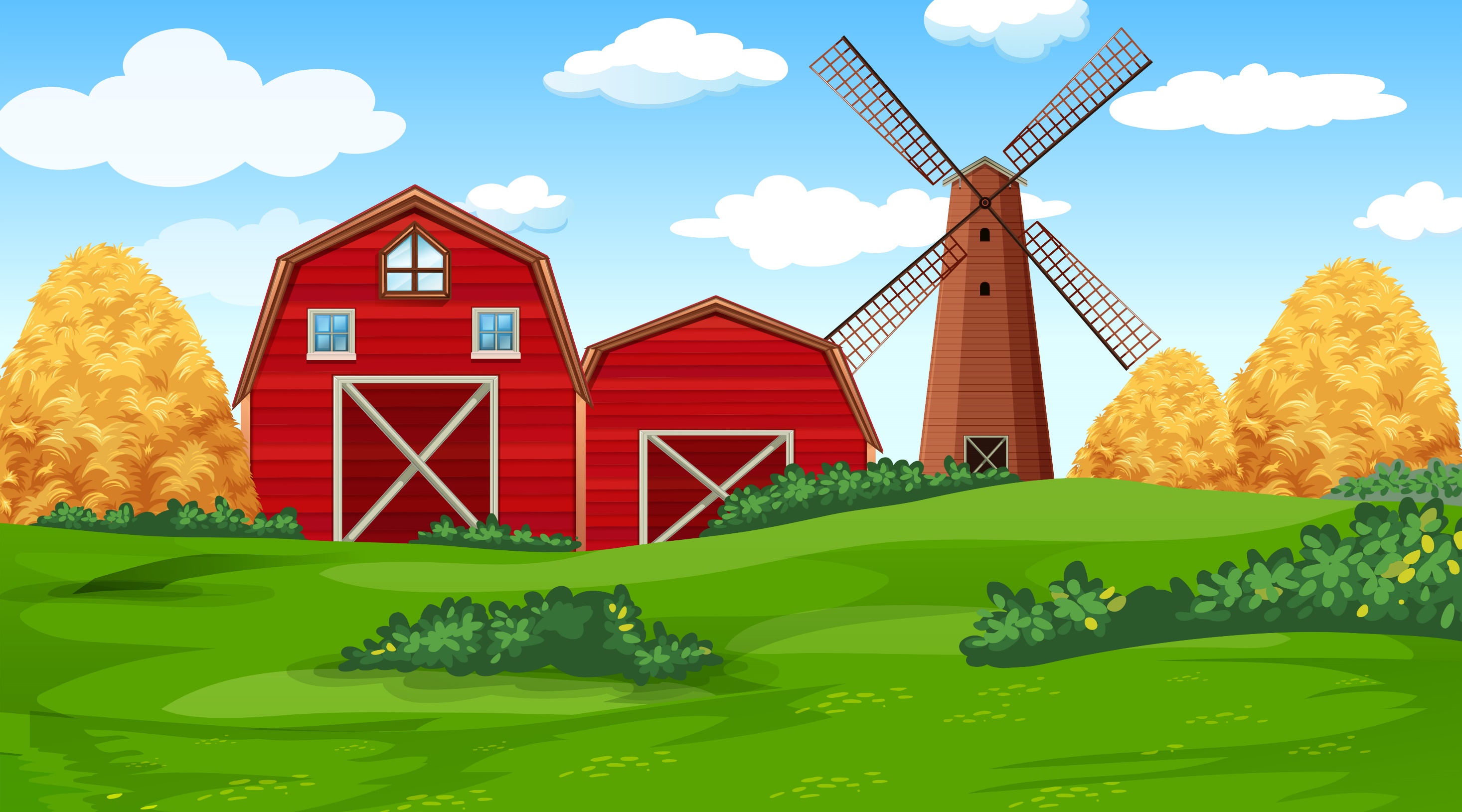 Tìm 
Đàn Vịt Con
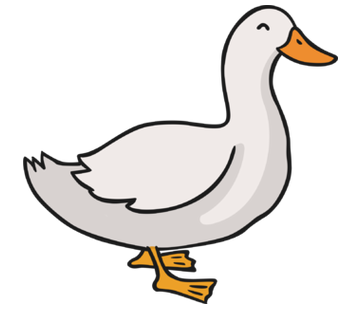 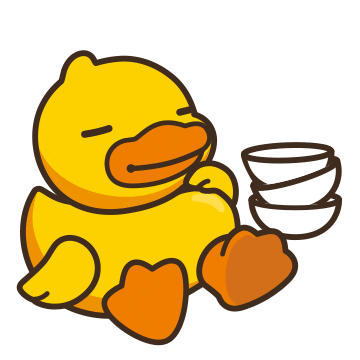 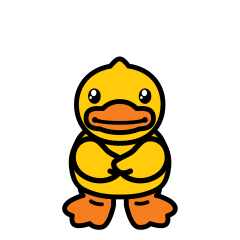 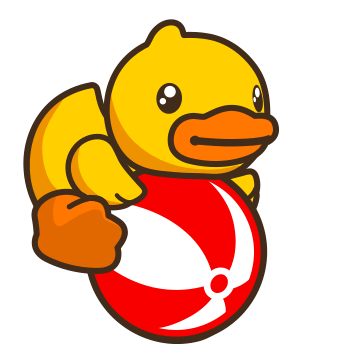 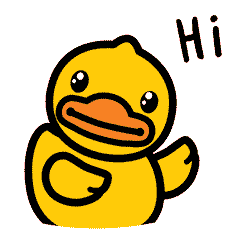 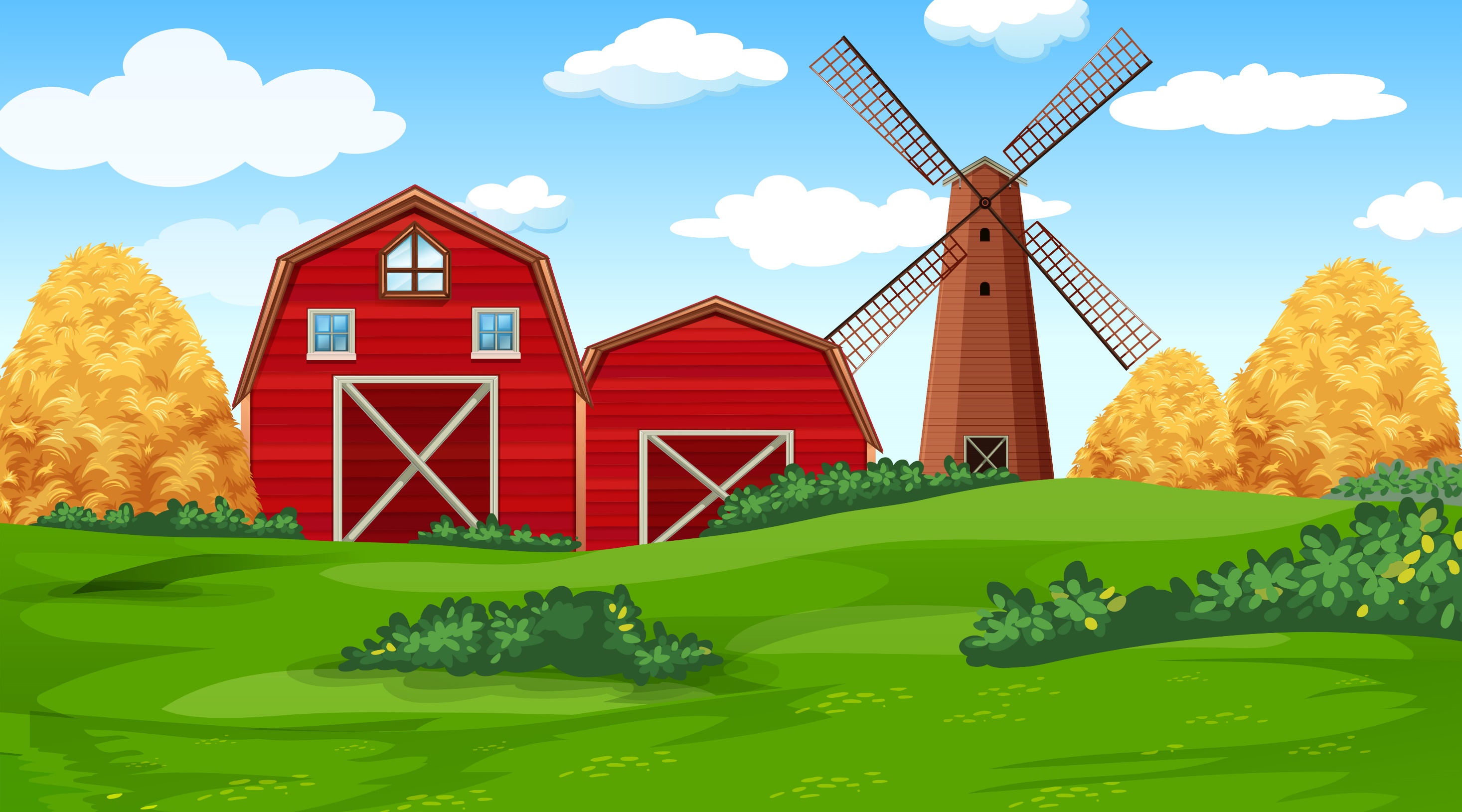 CÂU HỎI:

Số 75 đọc là:
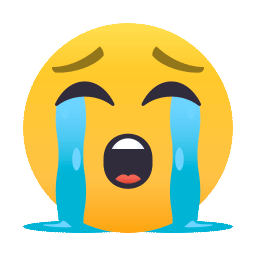 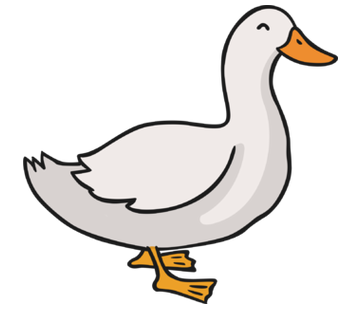 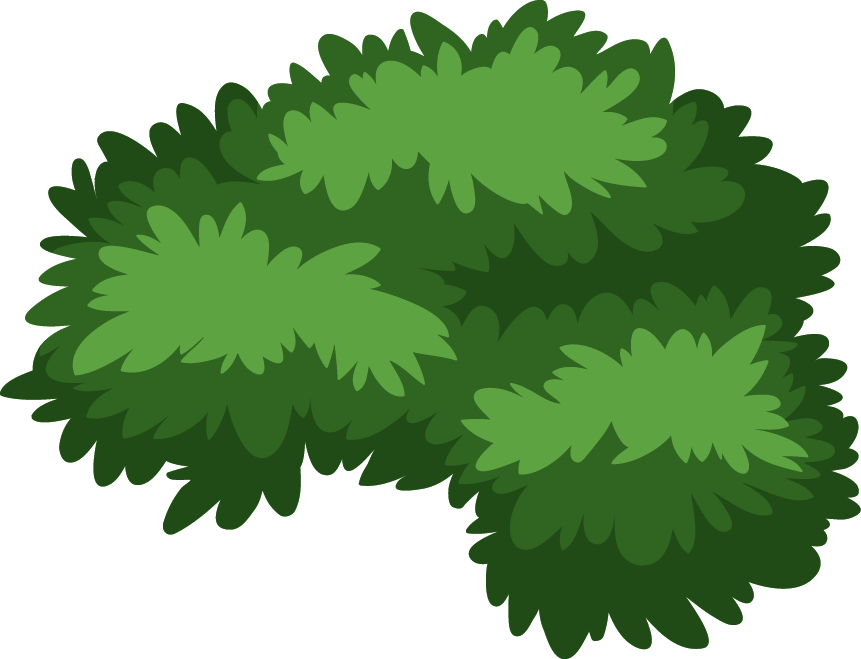 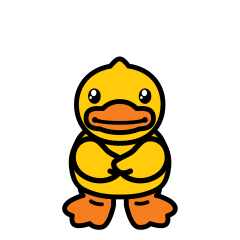 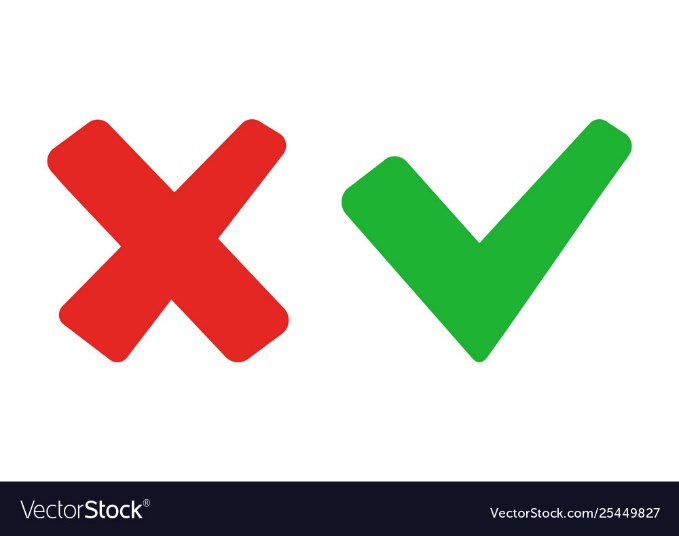 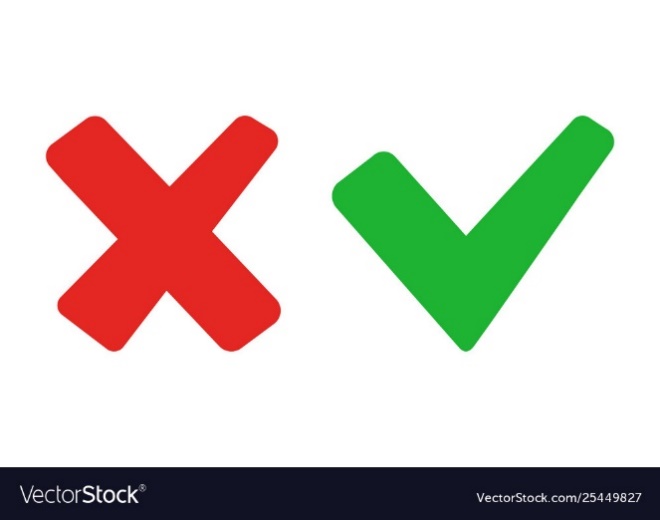 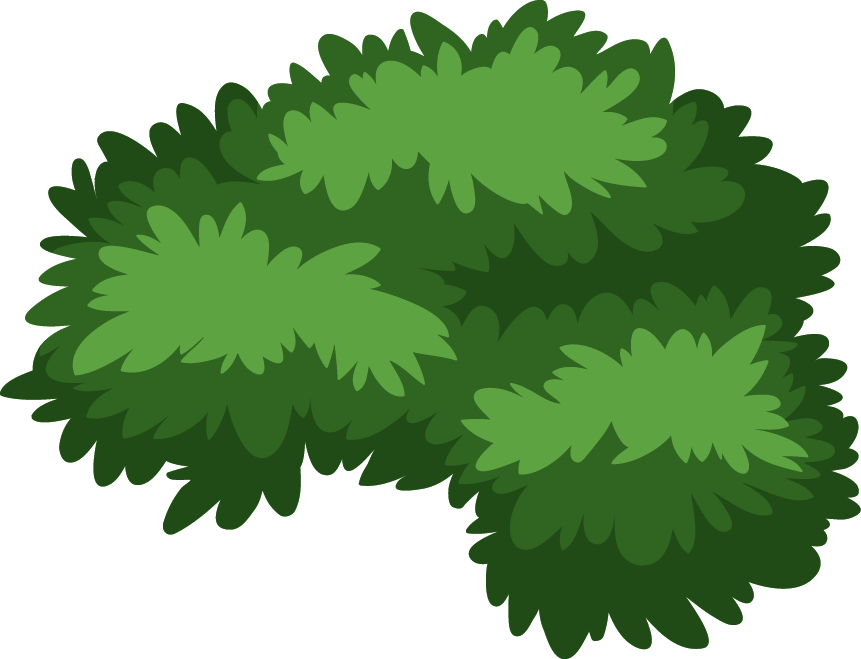 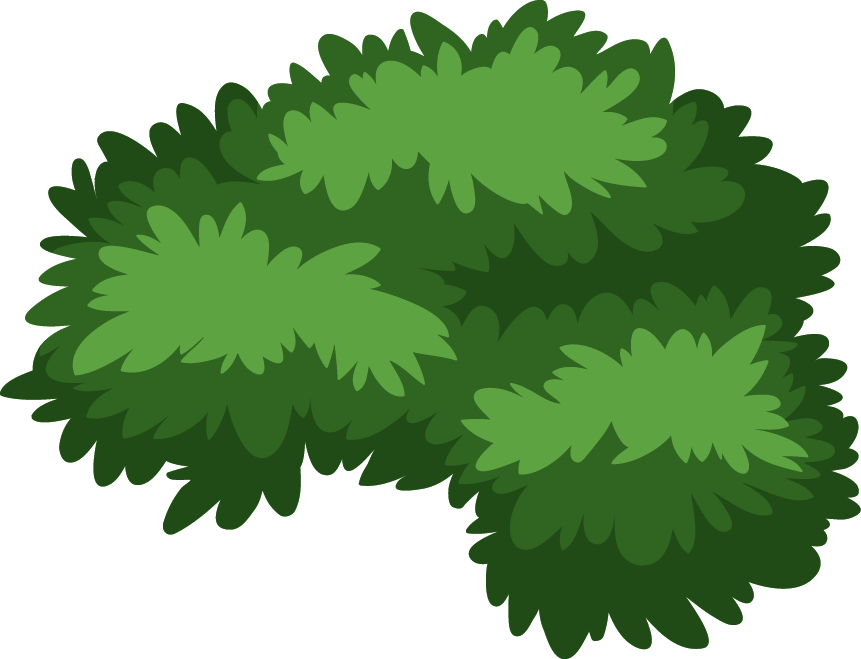 B. bảy mươi lăm
A. bảy lăm
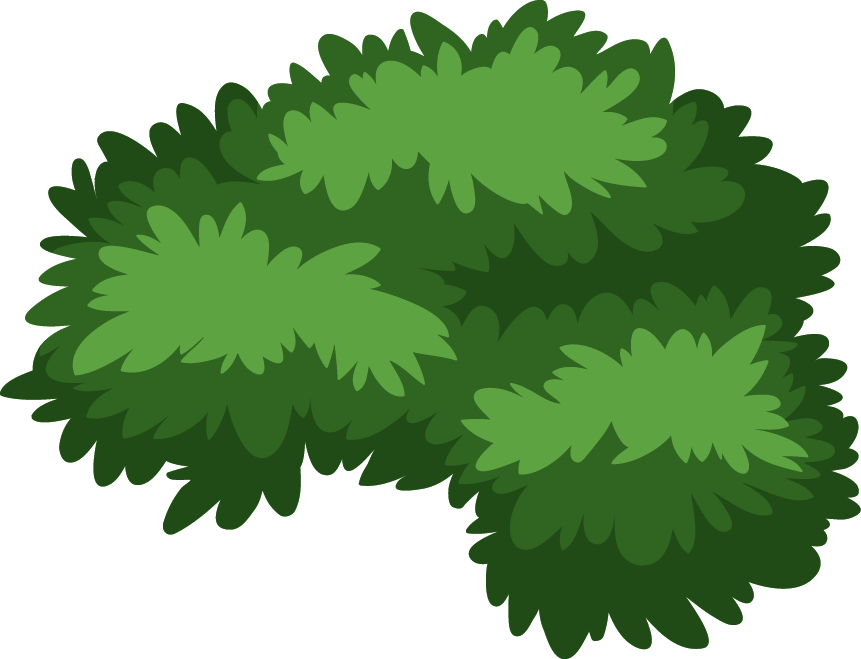 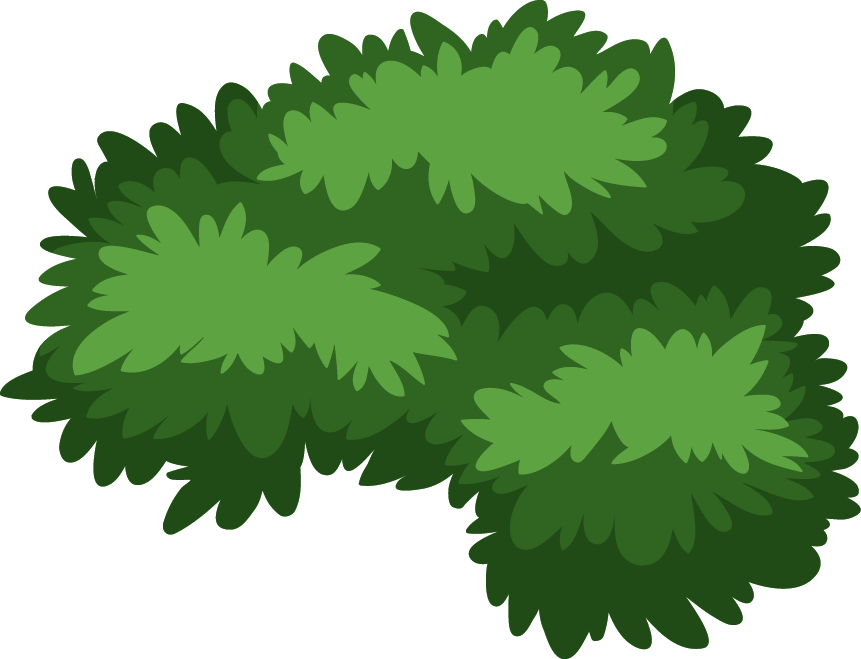 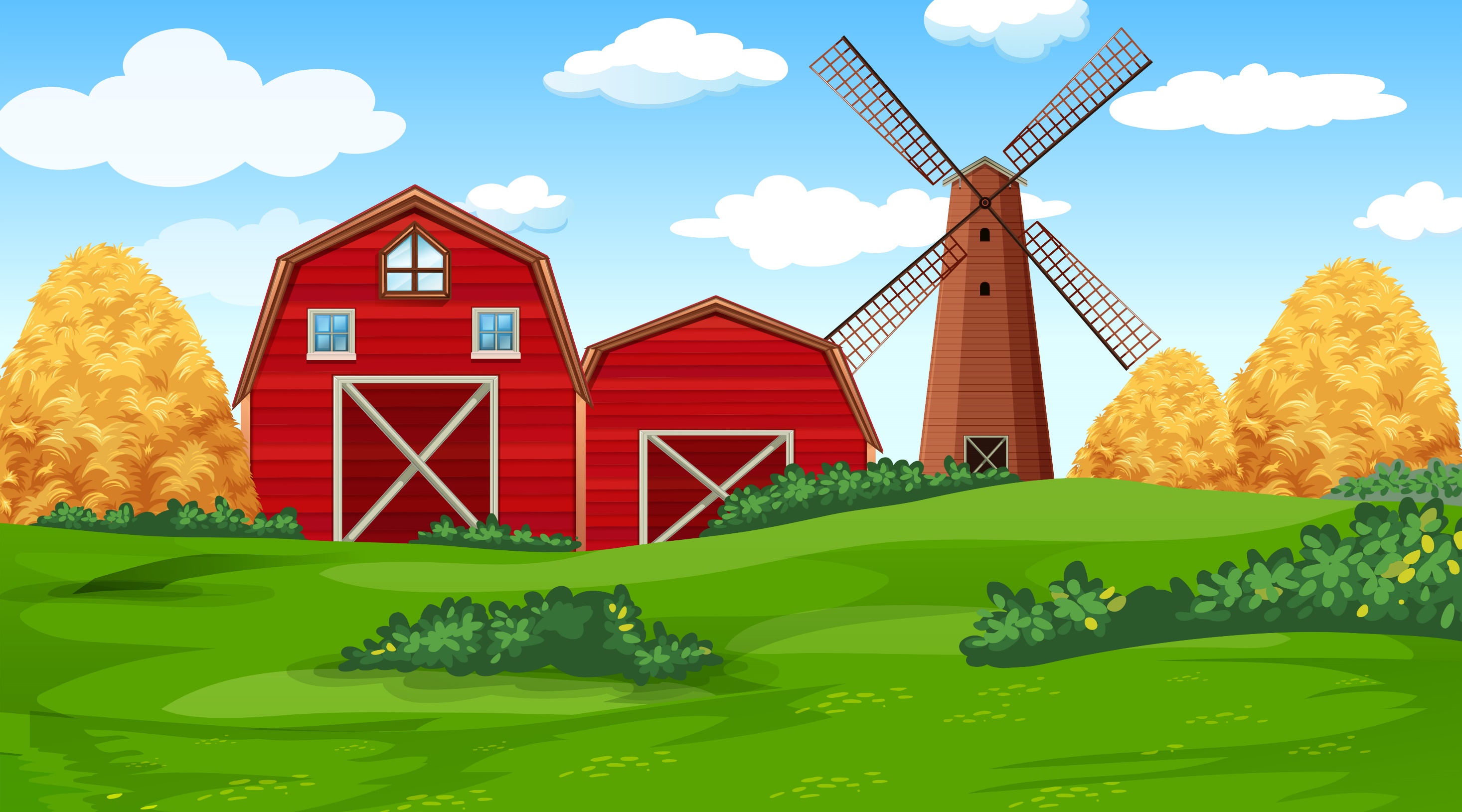 CÂU HỎI: >, < , =  ?


40 …. 39
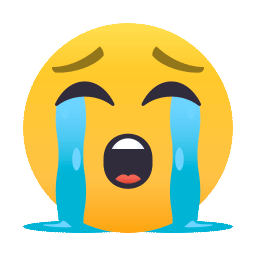 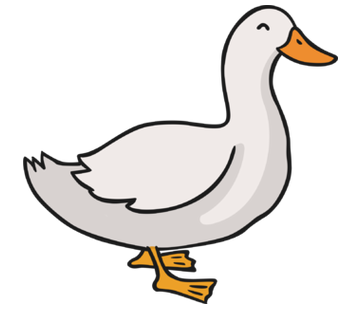 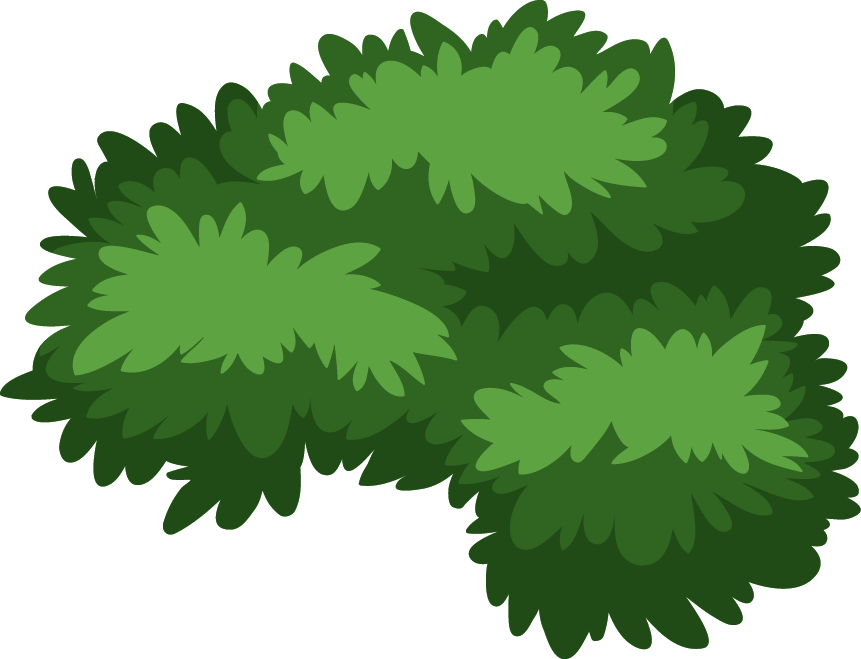 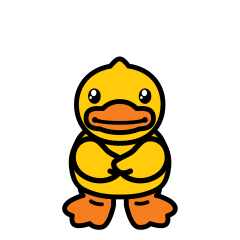 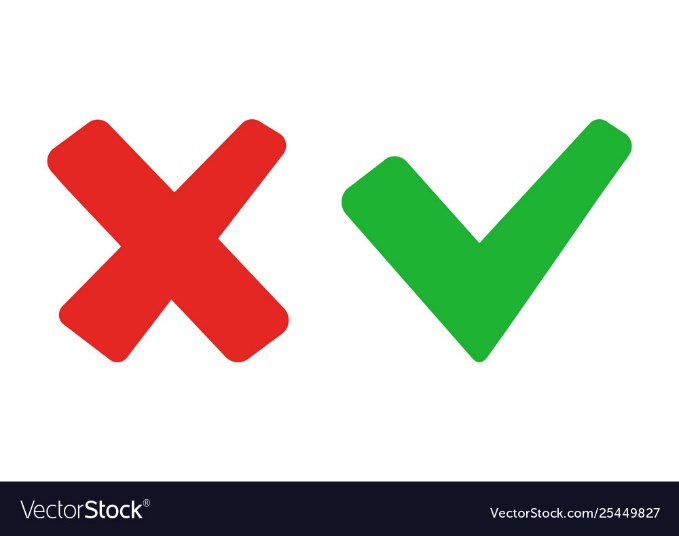 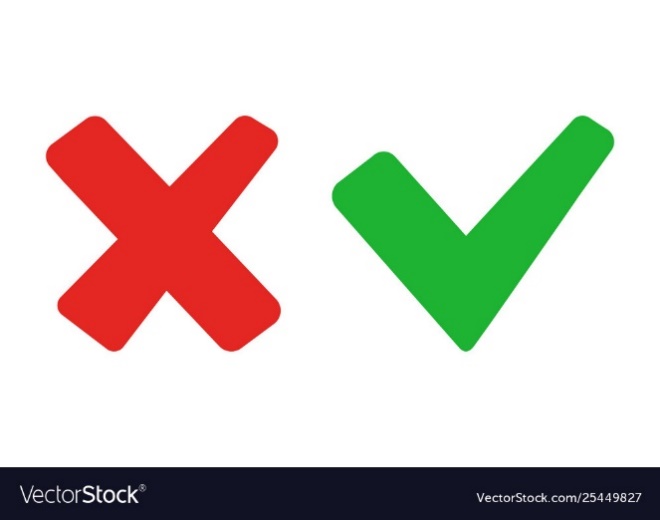 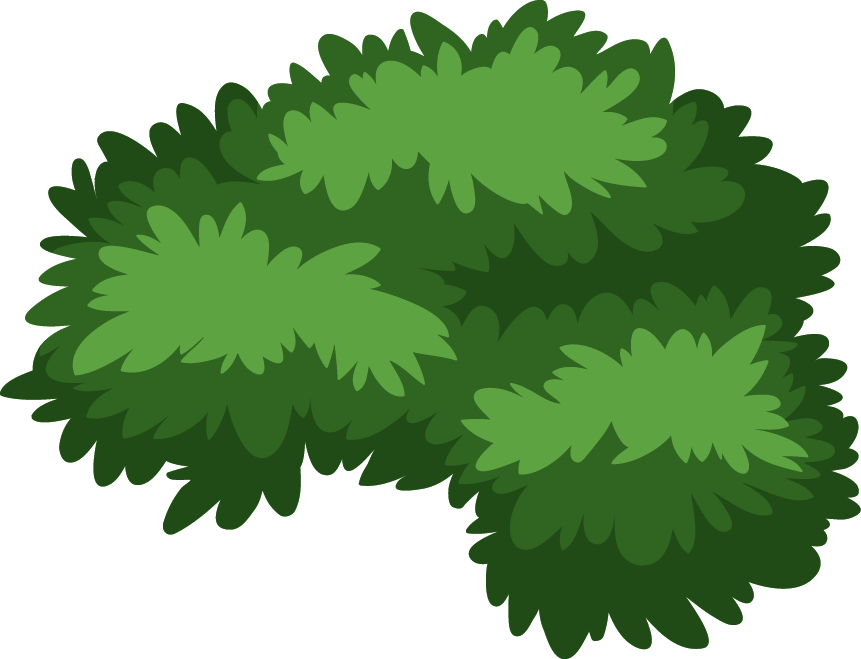 B. <
A. >
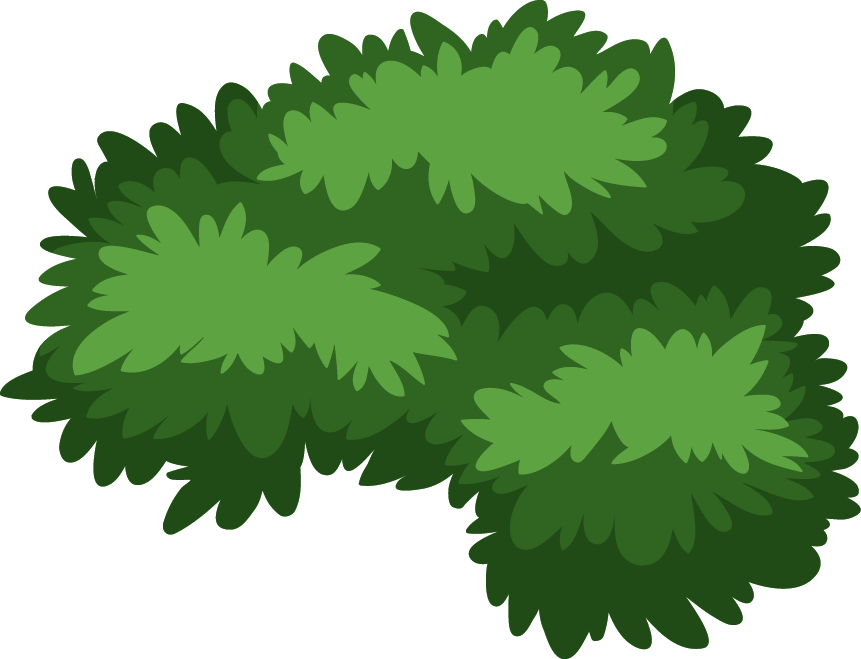 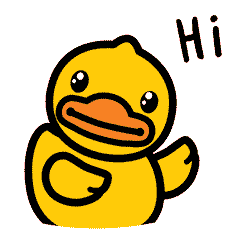 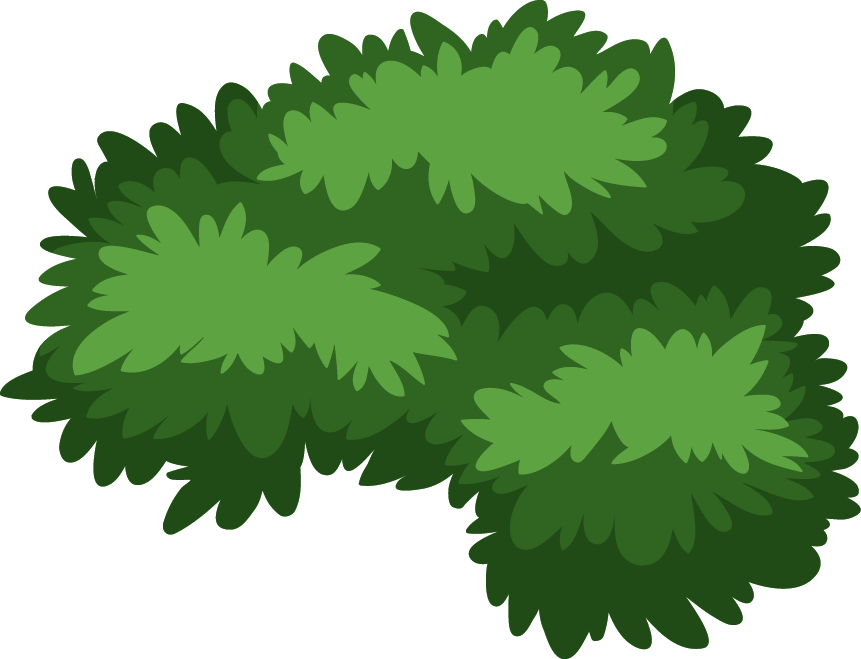 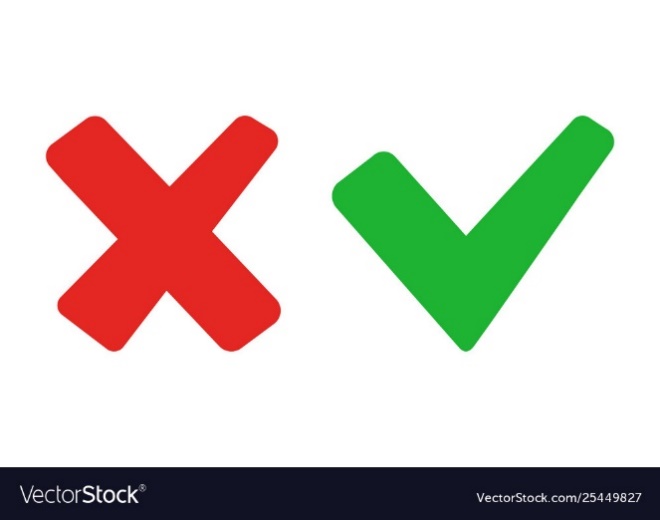 C. =
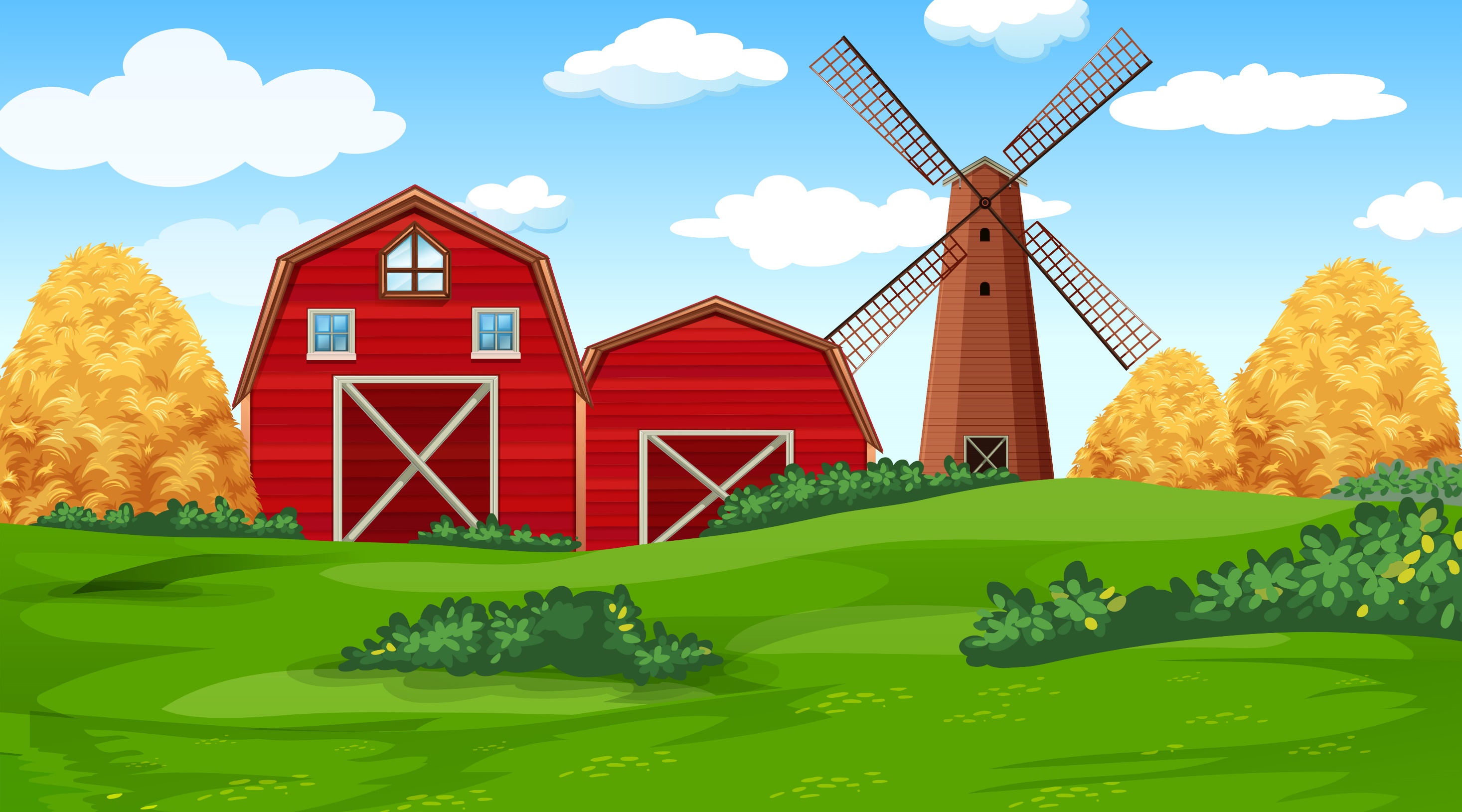 CÂU HỎI:       
Số 41 đọc là:
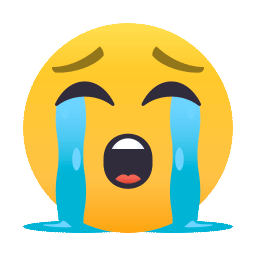 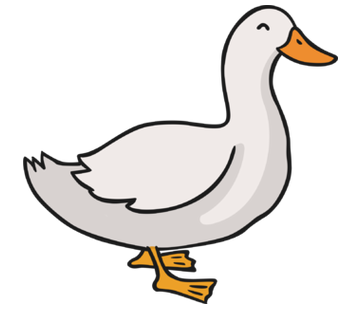 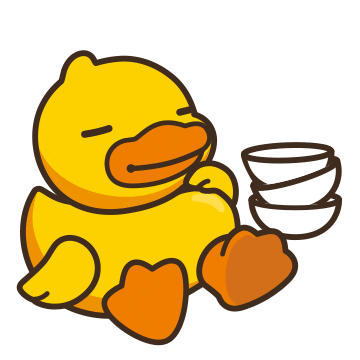 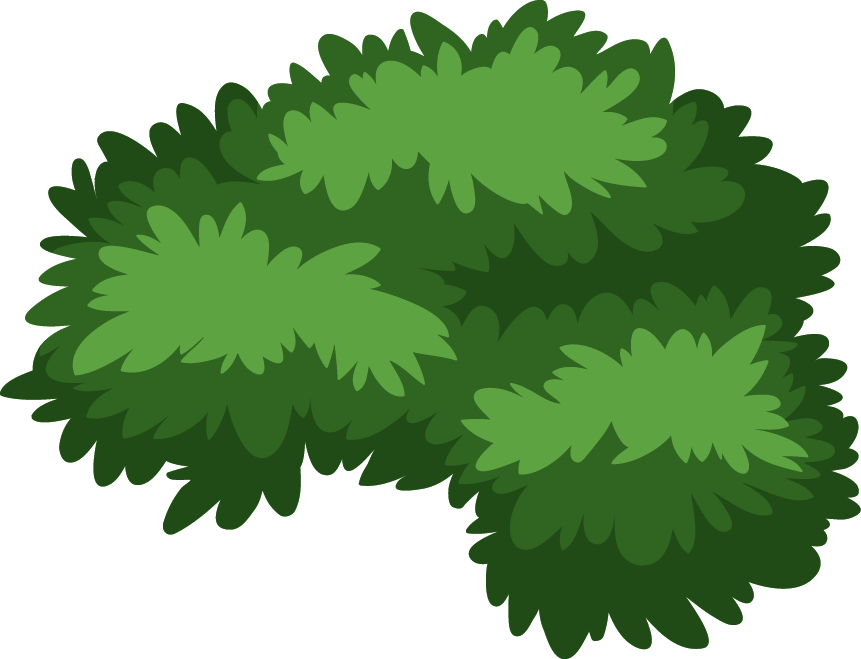 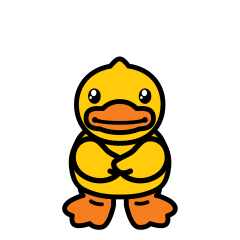 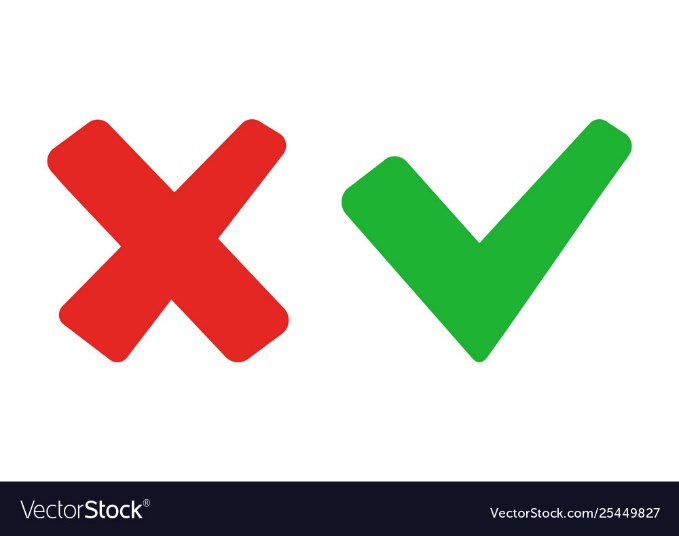 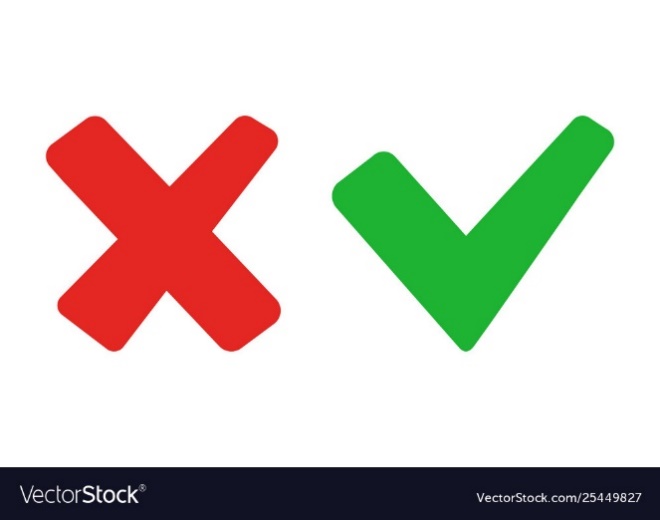 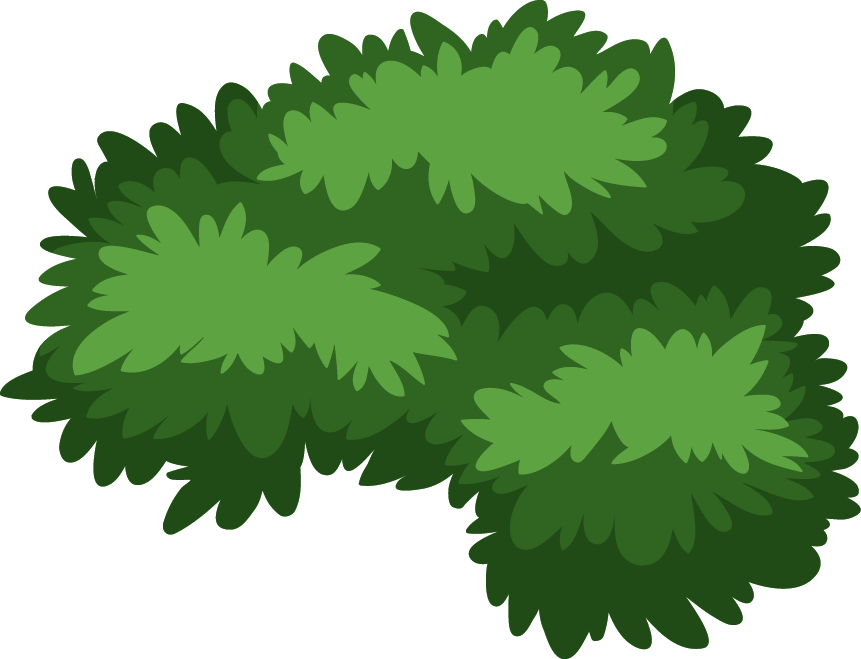 B. bốn mốt
A. bốn mươi mốt
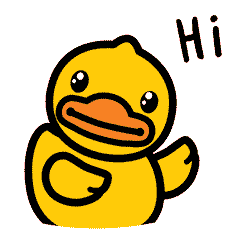 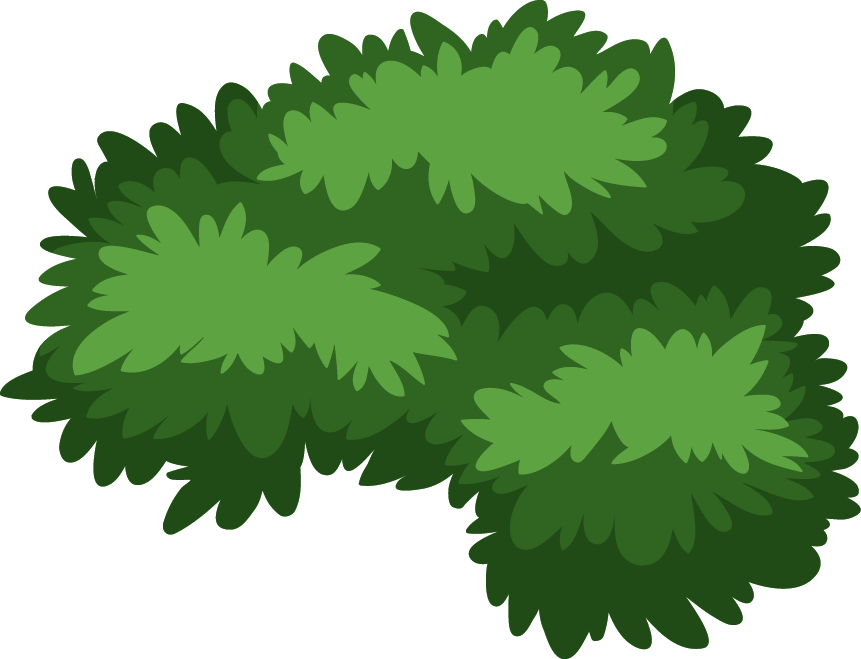 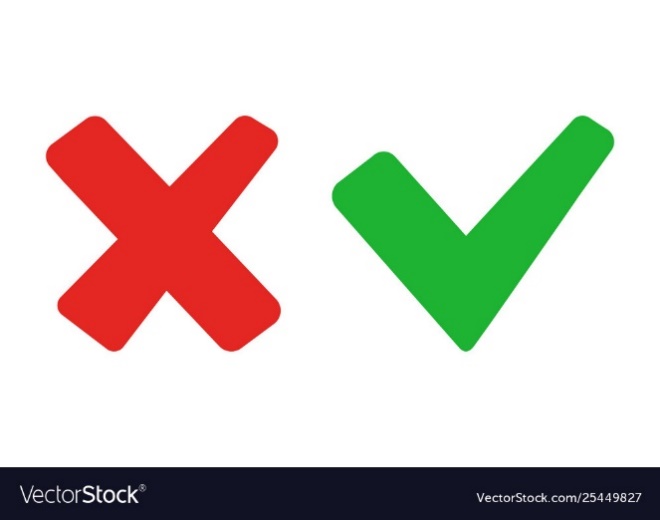 C. bốn mươi một
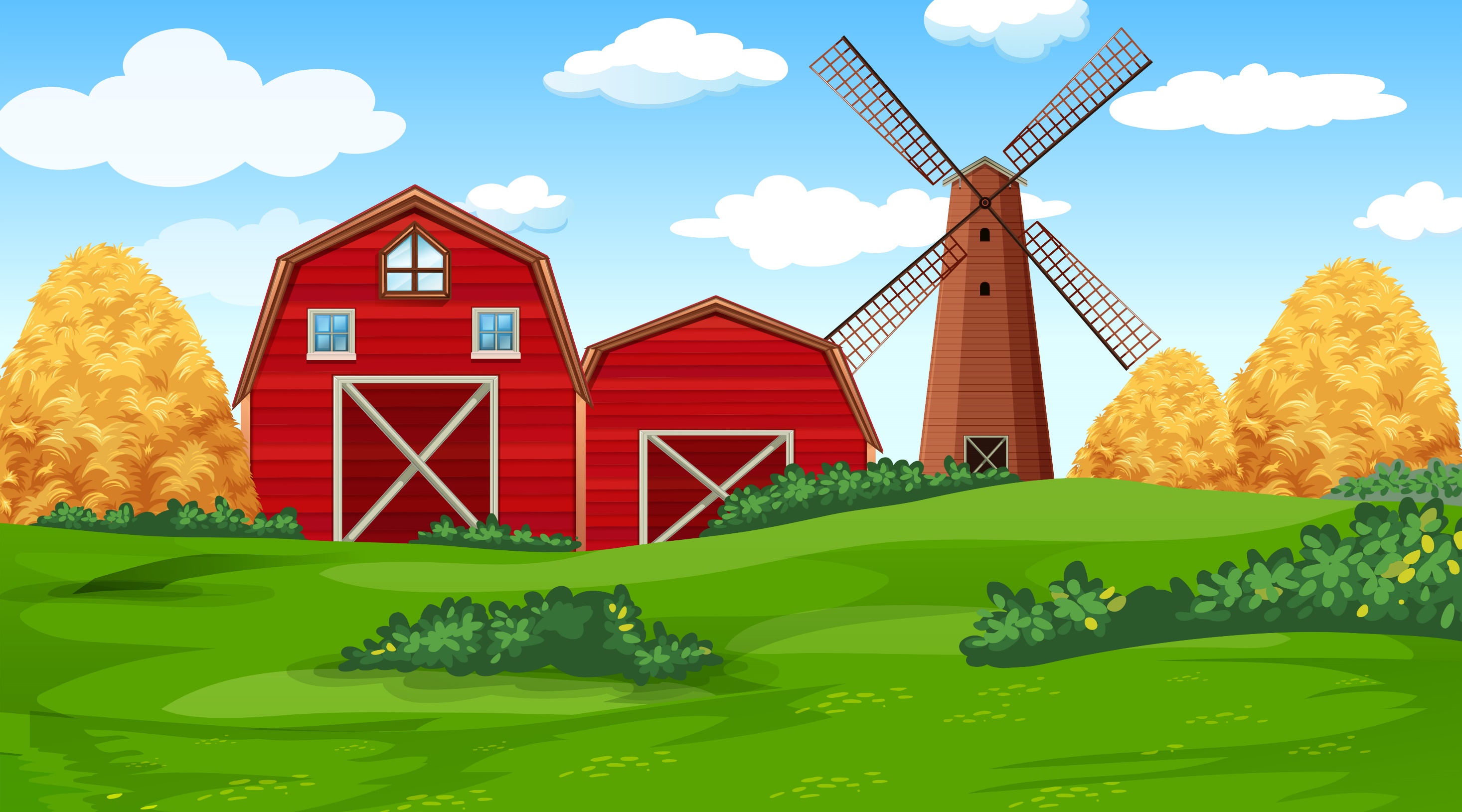 CÂU HỎI:       Số ?


25, 24, 23, …, 21
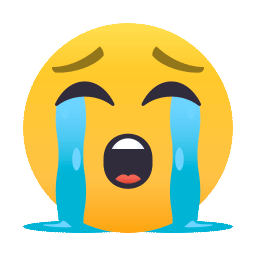 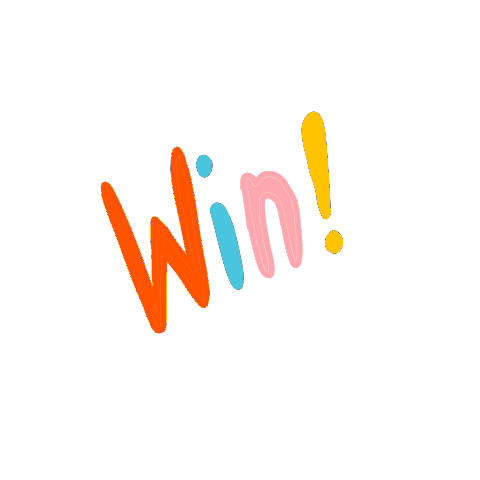 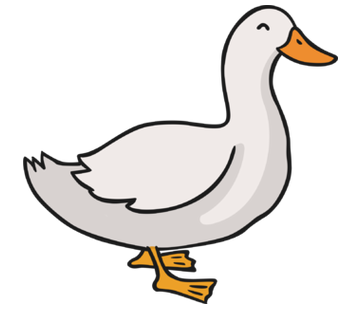 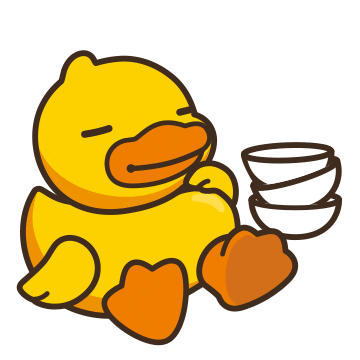 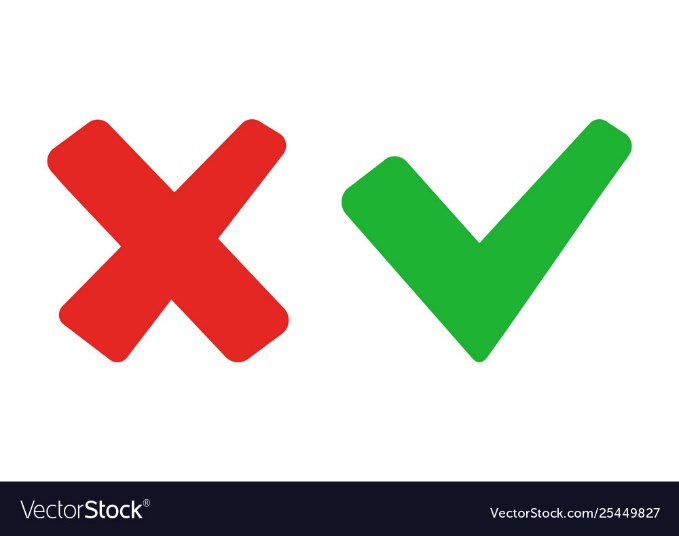 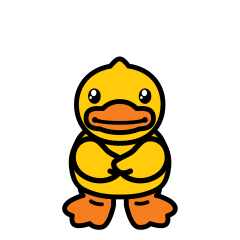 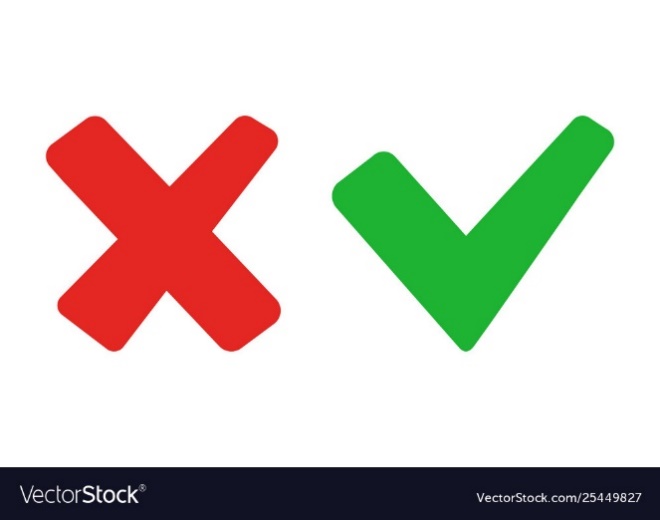 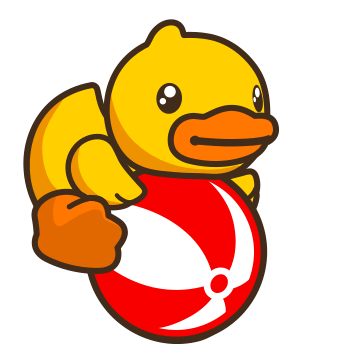 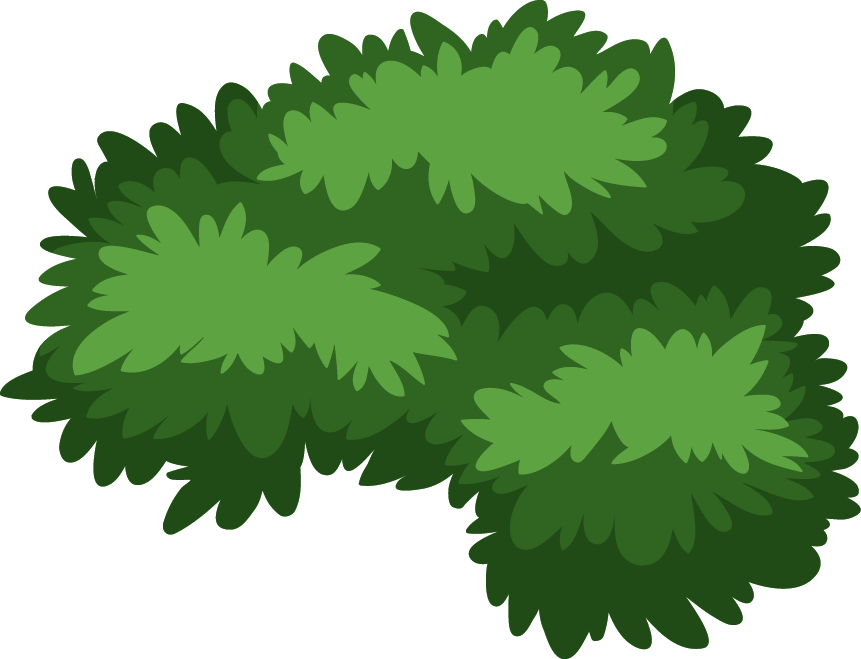 B. 22
A. 20
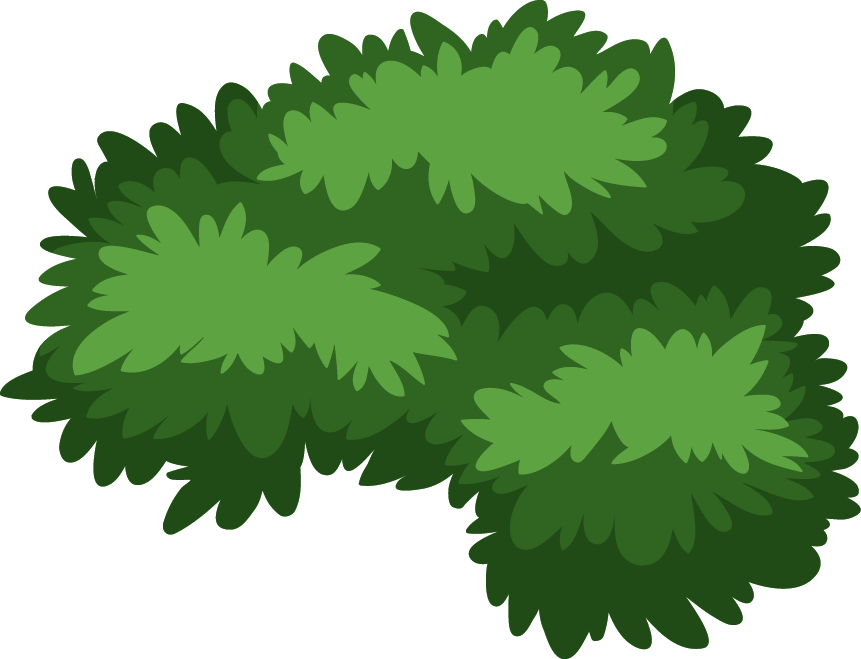 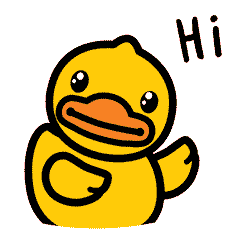 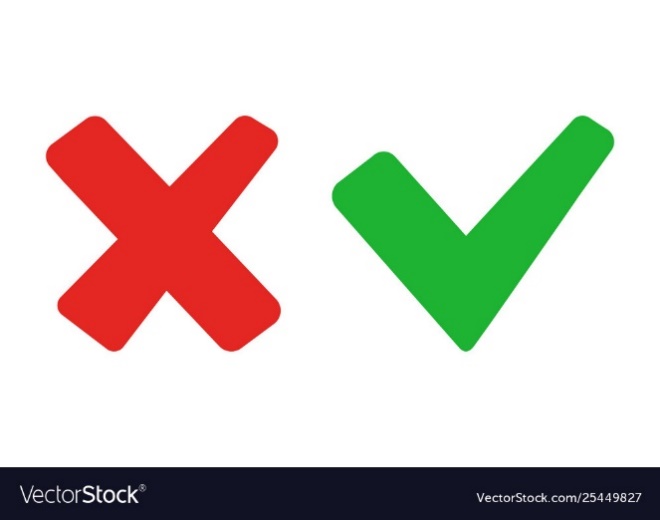 C. 26
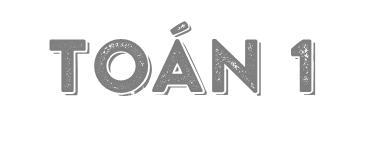 SGK-26,27
BÀI 24
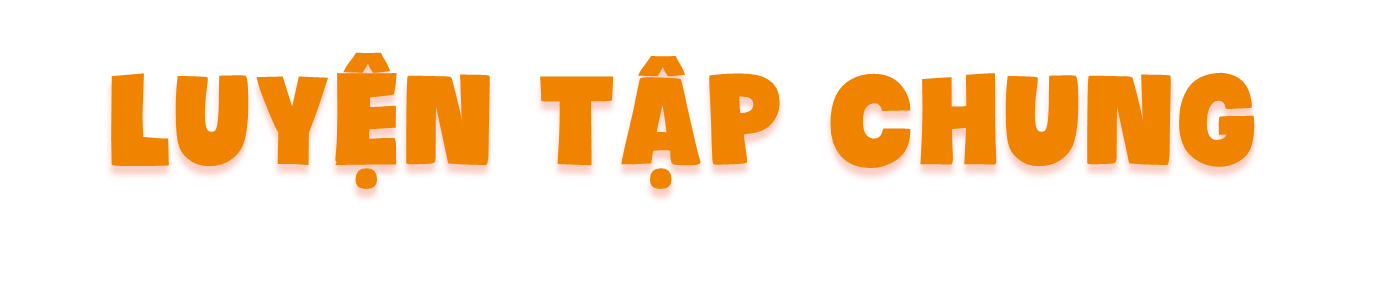 TIẾT 2
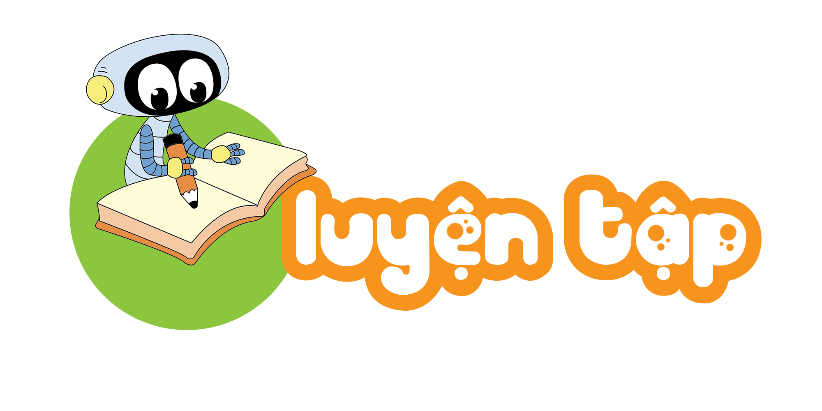 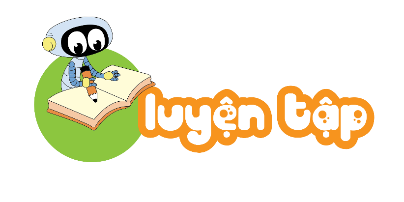 1
Số
?
a)
10
20
?
40
?
60
30
50
1
3
5
?
9
?
7
11
b)
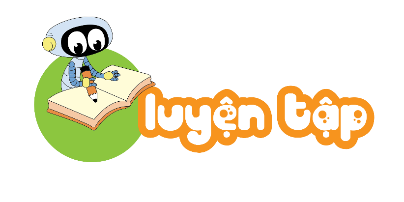 1
Số
?
c)
5
10
?
20
25
?
15
30
?
?
86
88
84
90
80
82
d)
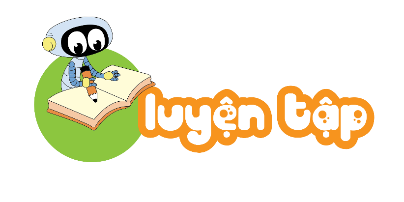 a) Tìm số lớn hơn trong mỗi cặp.
2
54
18
63
29
b) Tìm số bé hơn trong mỗi cặp.
70
61
17
45
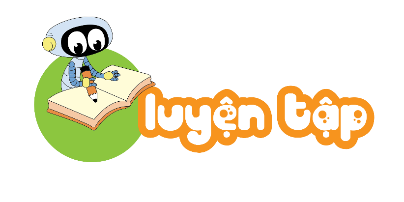 Tìm số lớn nhất, số bé nhất trong các số sau:
3
31
35
40
- Số lớn nhất là:
- Số bé nhất là:
Chú mèo nghịch ngợm làm rách rèm.
Tìm miếng rèm bị rách đó.
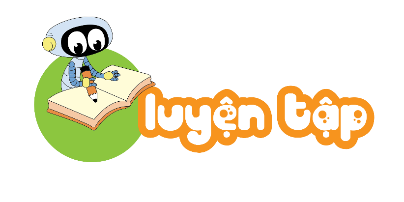 4
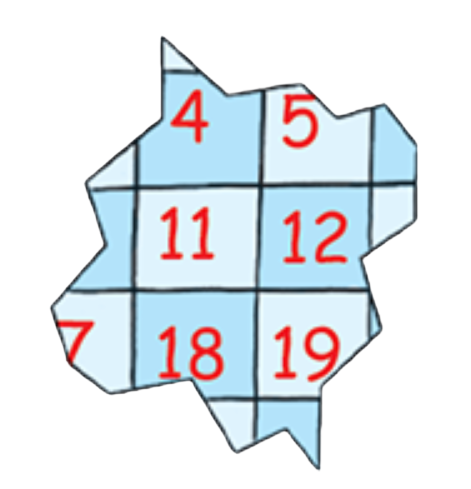 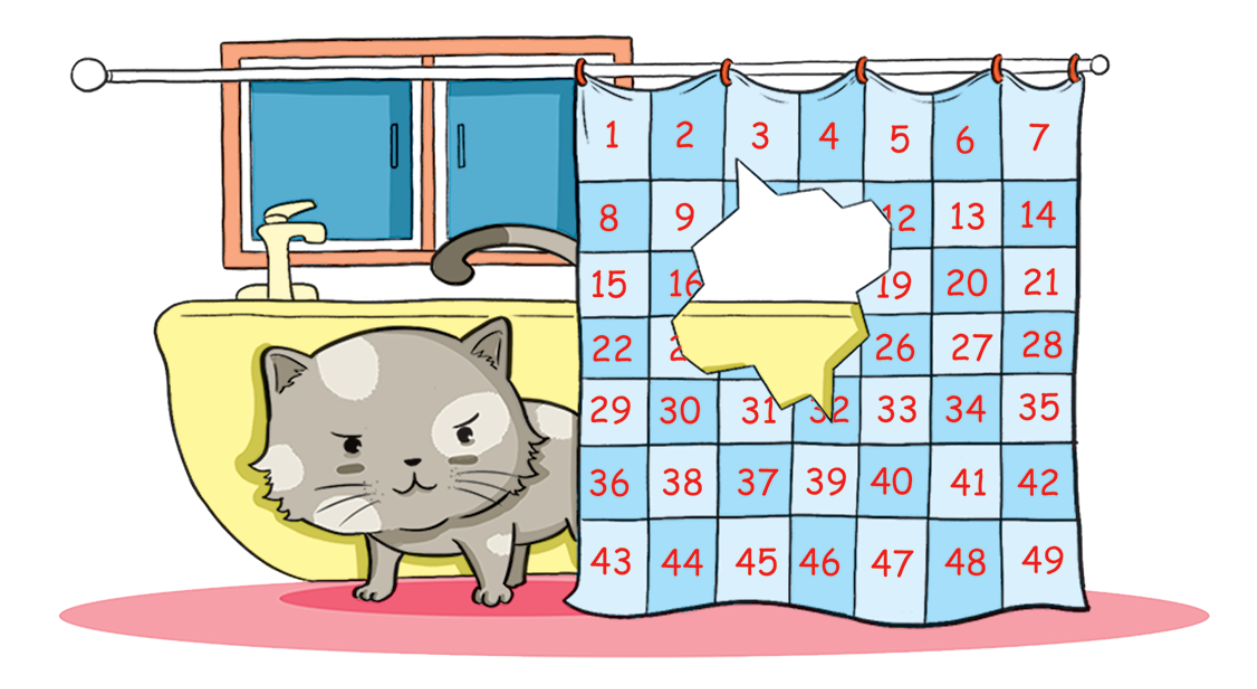 A
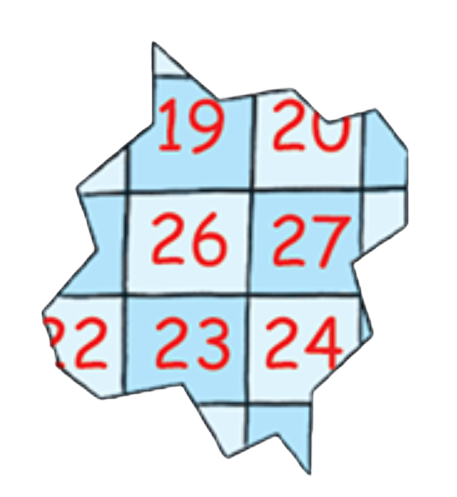 B
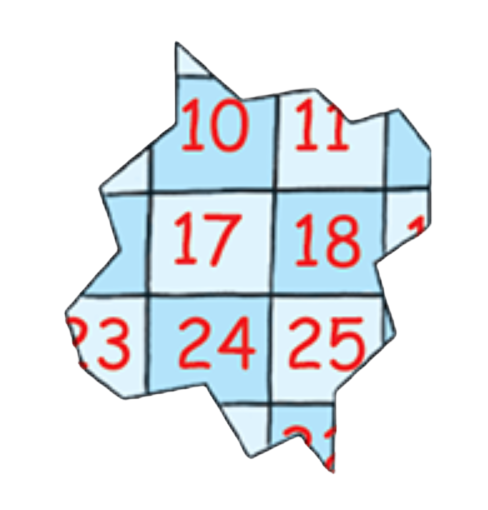 C
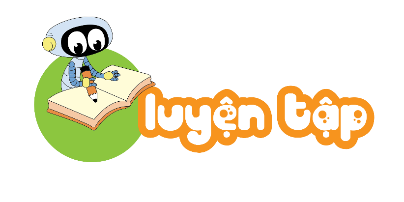 Em hãy giúp các bạn côn trùng lập các số có hai chữ số bằng cách sử dụng các tấm thẻ trên bàn.
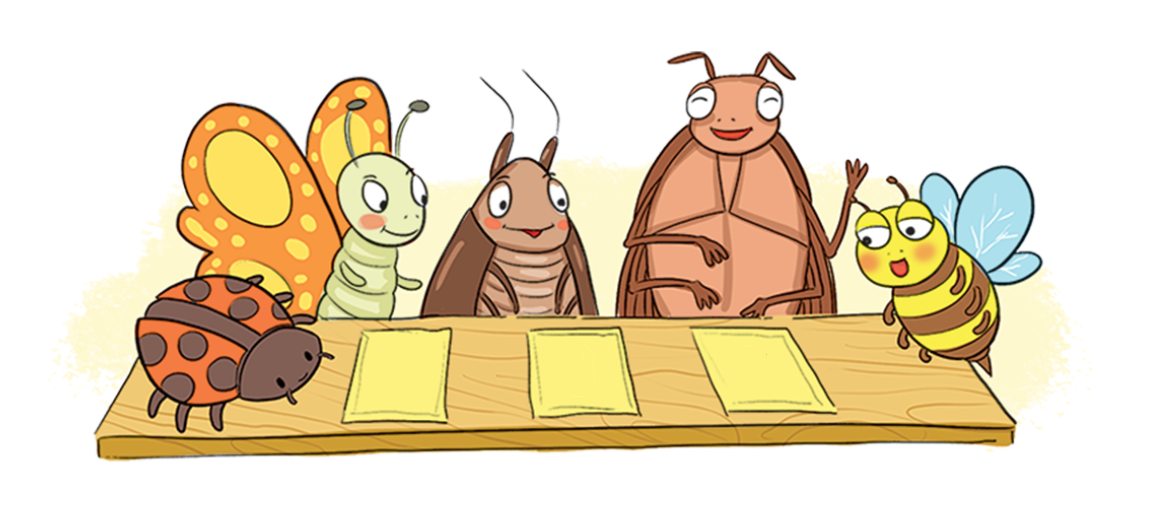 5
7
3
8
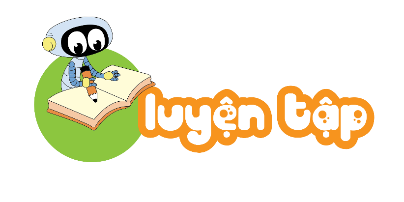 Em hãy giúp các bạn côn trùng lập các số có hai chữ số bằng cách sử dụng các tấm thẻ trên bàn.
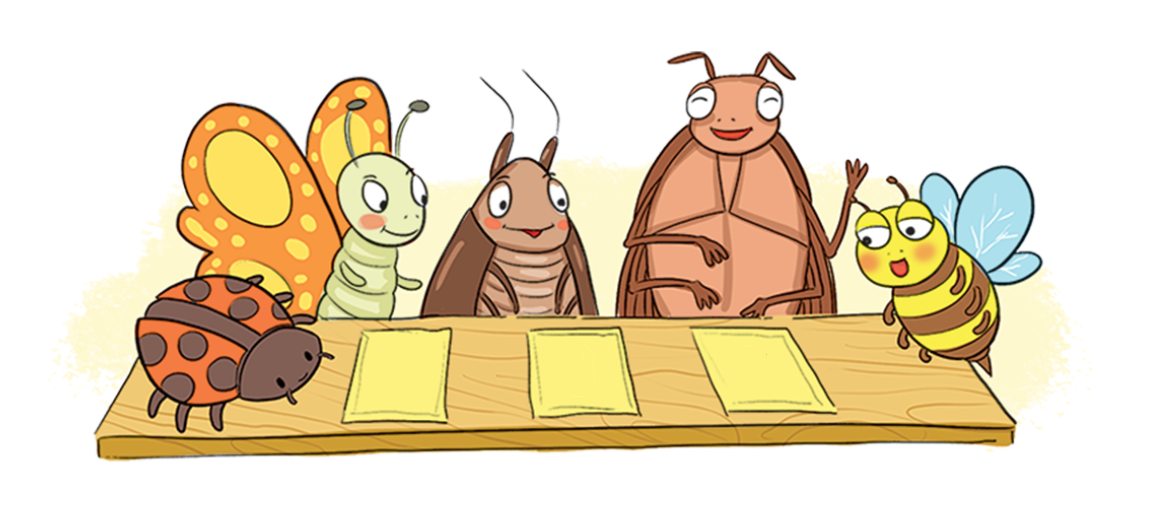 5
7
8
3
;
3
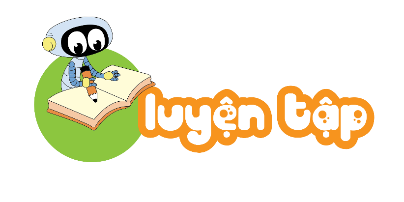 Em hãy giúp các bạn côn trùng lập các số có hai chữ số bằng cách sử dụng các tấm thẻ trên bàn.
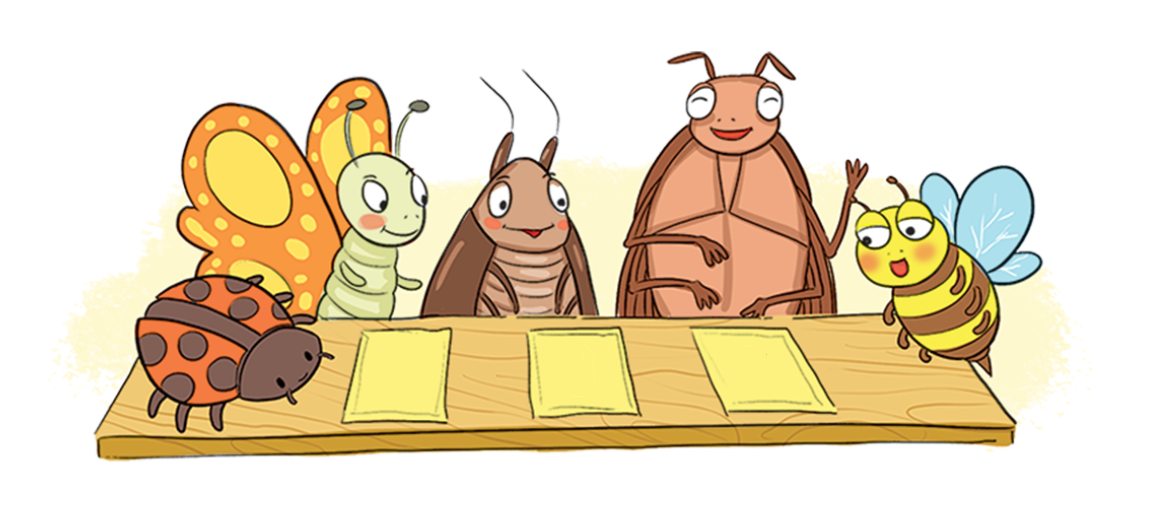 5
7
3
8
83
87
38
37
78
73
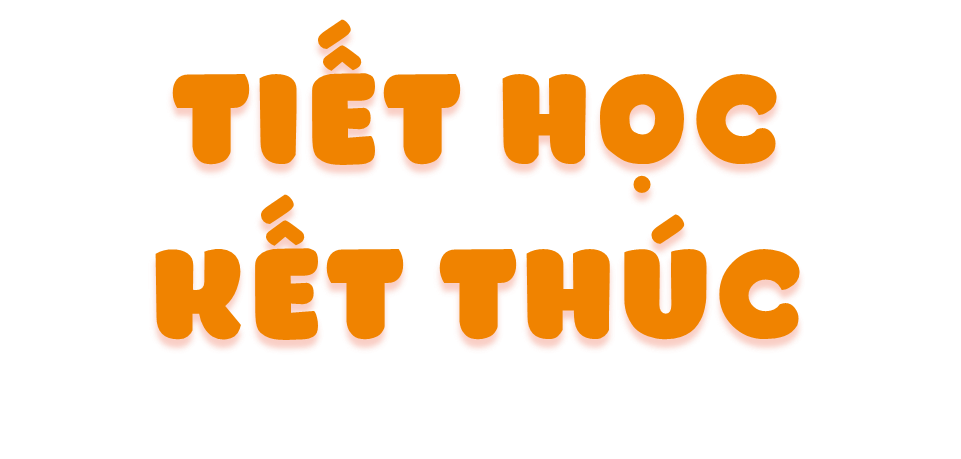